Exponential- und LogarithmusfunktionenAbleitungsregeln - Differentialrechnung
Exponentialfunktion #1
Bemerkung: Tritt die Exponentialfunktion in einer Verkettung von Funktionen auf, so musst du bei der Ableitung u.a. die Kettenregel anwenden:
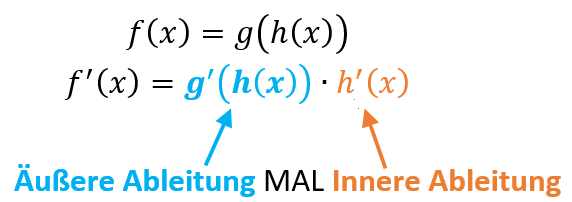 Exponentialfunktion #2
Logarithmusfunktion #1
Logarithmusfunktion #2